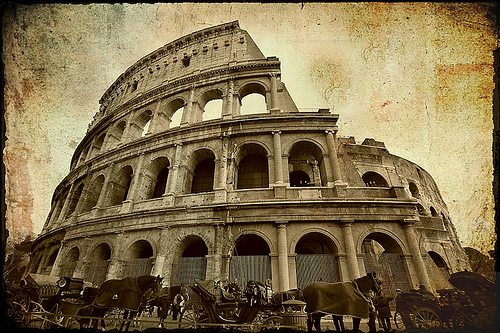 Ancient Rome
I. Early Roman Republic
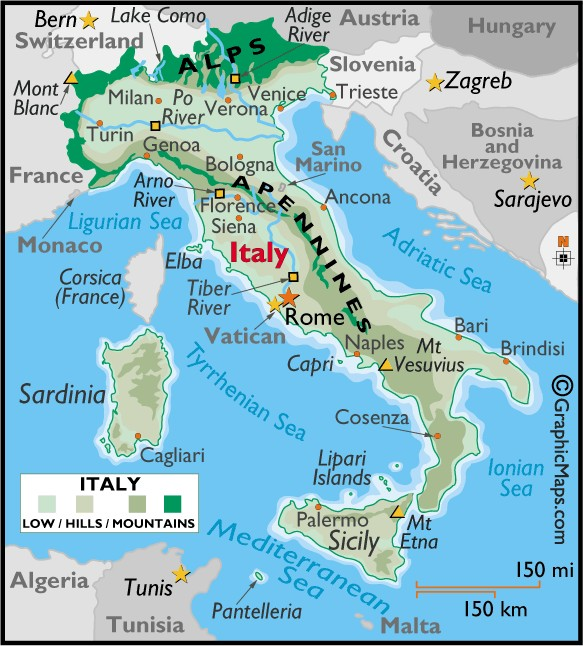 Geography
Located on a peninsula surrounded by Mediterranean Sea
Protected by Alps to the North
B. Classes
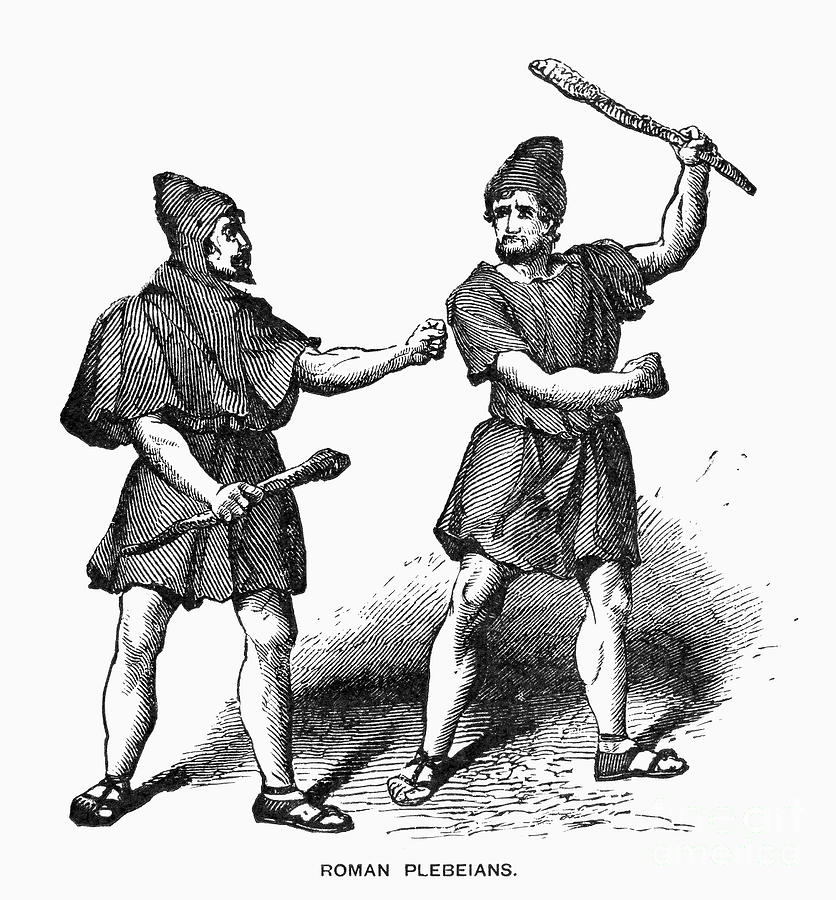 Patricians- elite landowning families that controlled most of society
Plebeians- common people
3. Law of the Twelve Tables- Constitution of the Republic, enforced the equality under the law for all
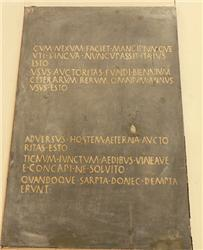 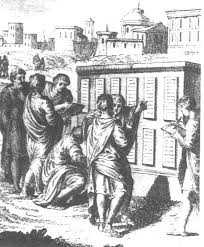 C. Republic-government of elected officials
1. Senate: group of patricians controlled finances and wrote laws 
2. Tribunes: could veto (ban a law) and tried court cases, chosen by plebeians 
3. Two consuls: elected for one year, who led military and chief executives
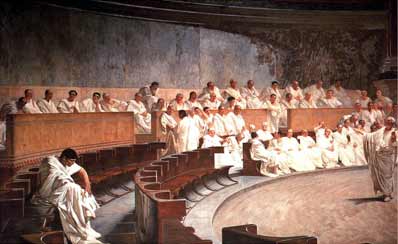 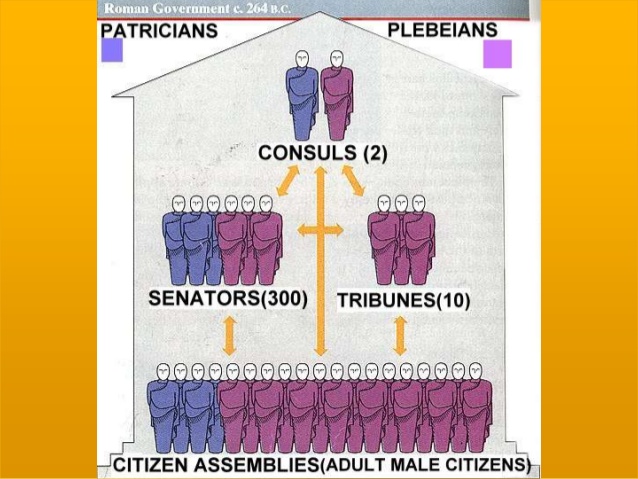 D. Roman Legions
(military unit) conquered Italy and defeated enemies
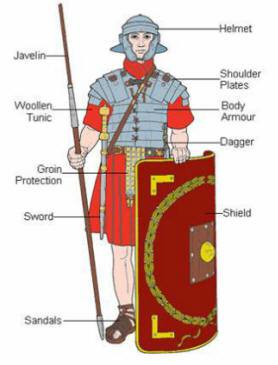 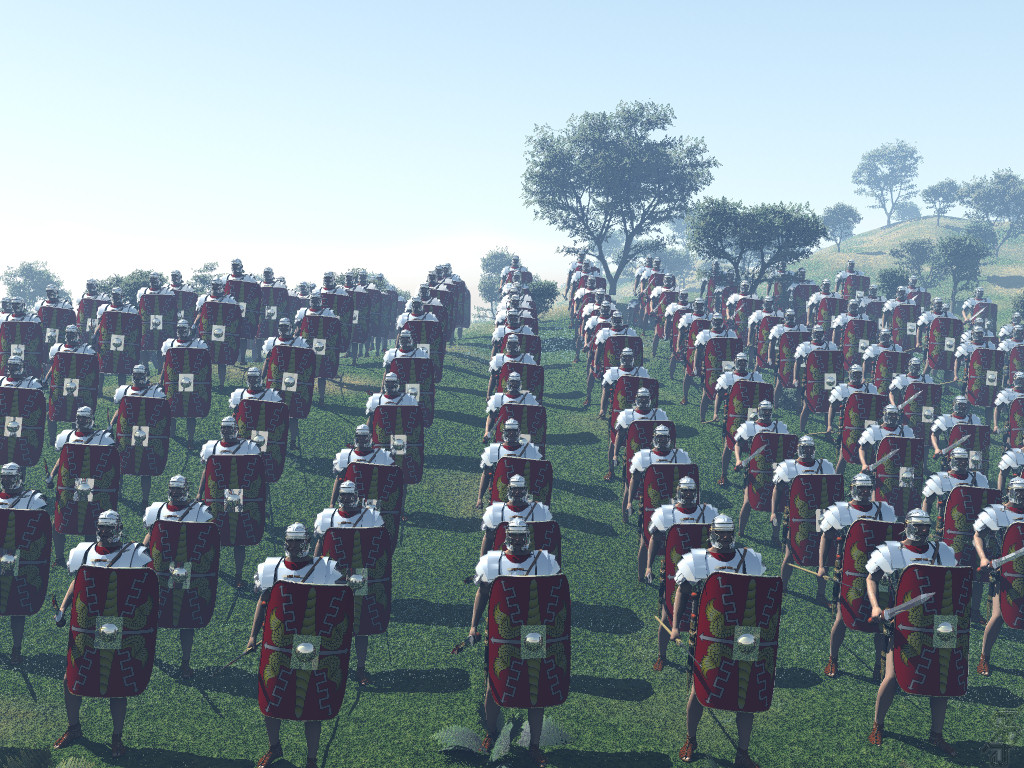